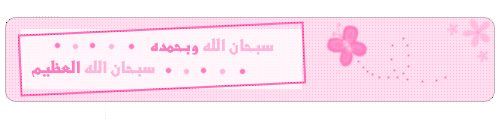 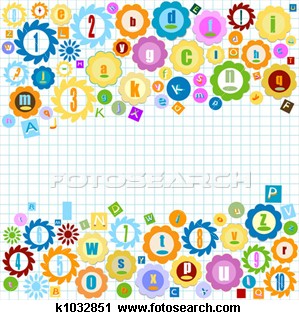 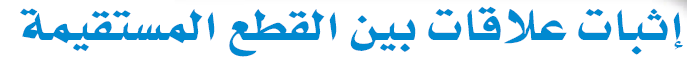 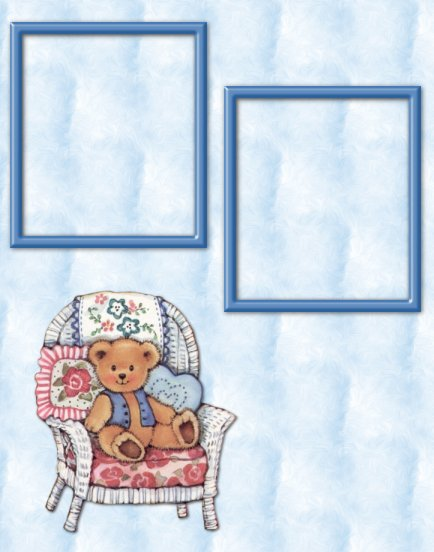 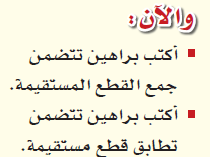 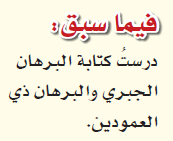 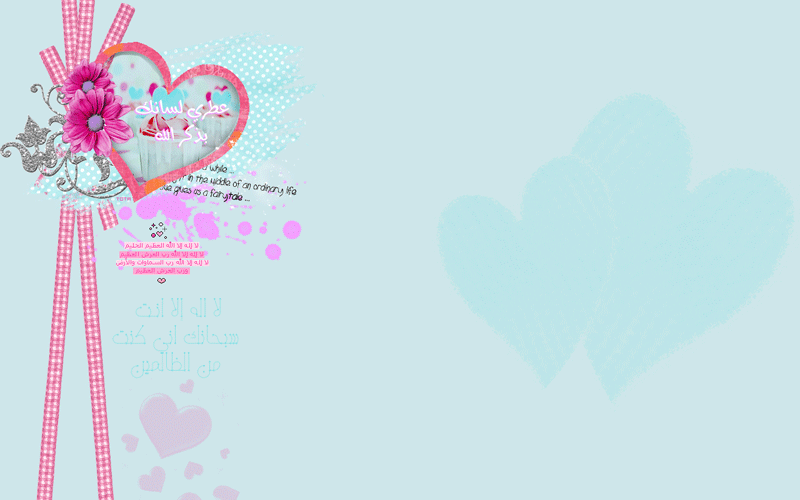 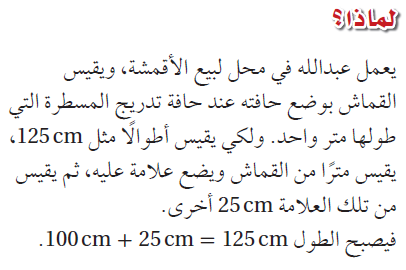 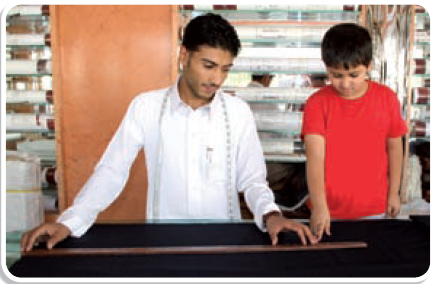 1- لماذا يجب على عبد الله قياس القماش بهذه الطريقة ؟
2- صف كيف ان قياس 100cm  ثم 25cm يعطي طول 125cm ؟
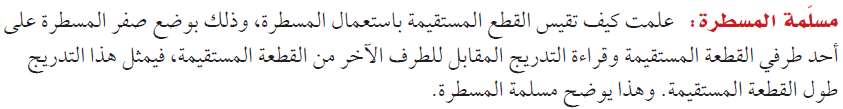 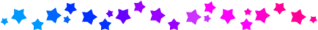 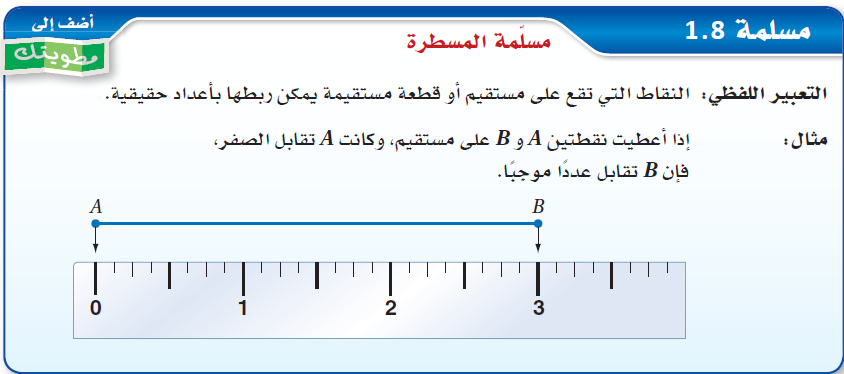 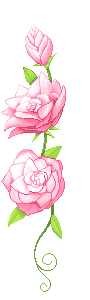 المعطيات  P,Q,R,S تقع على استقامة واحدة
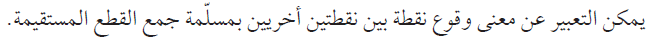 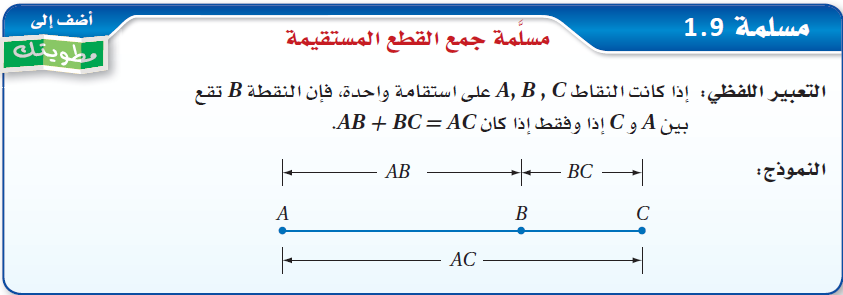 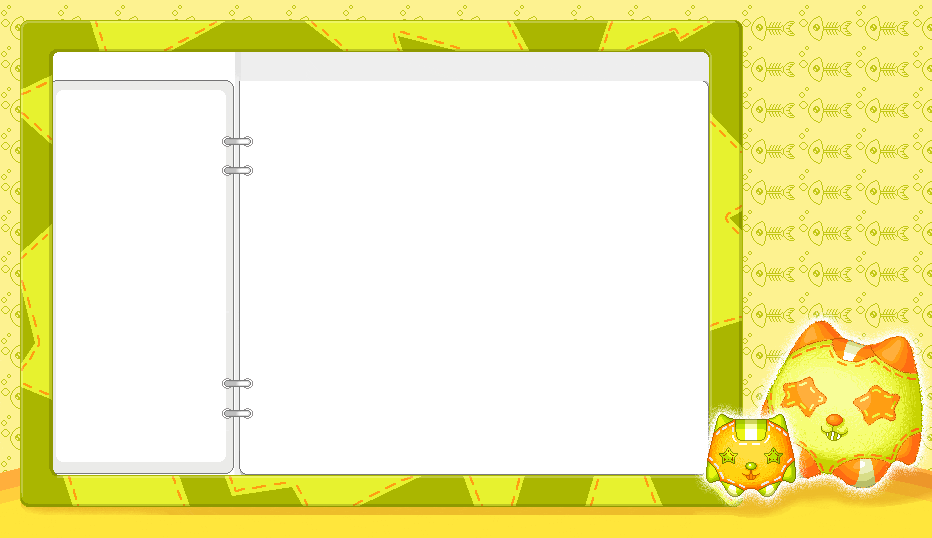 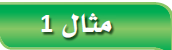 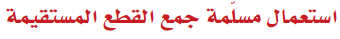 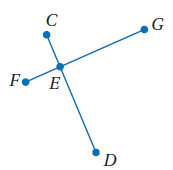 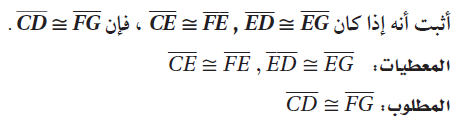 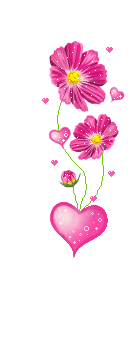 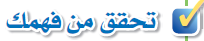 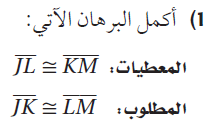 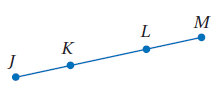 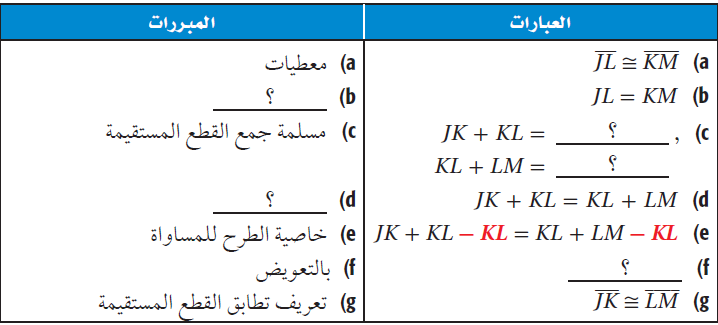 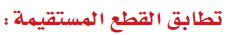 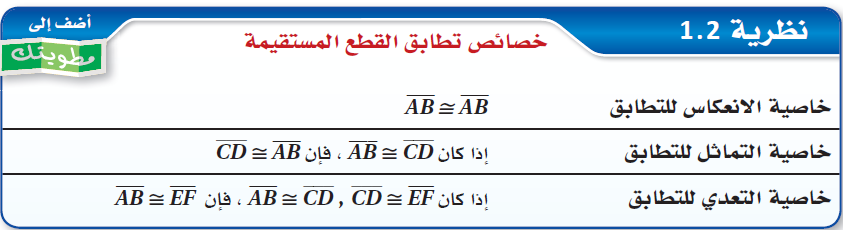 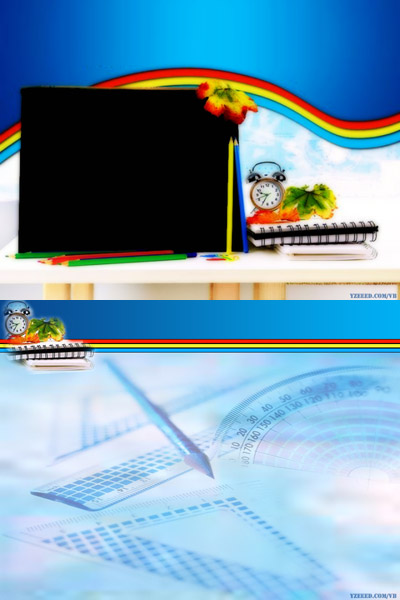 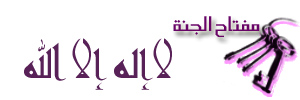 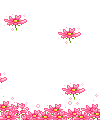 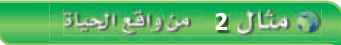 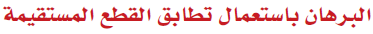 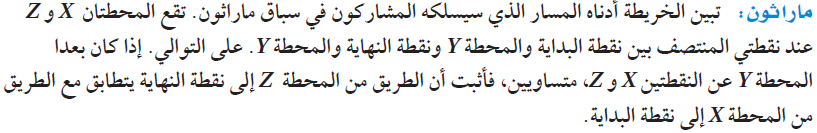 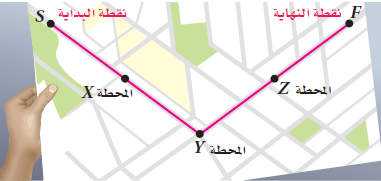 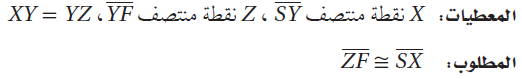 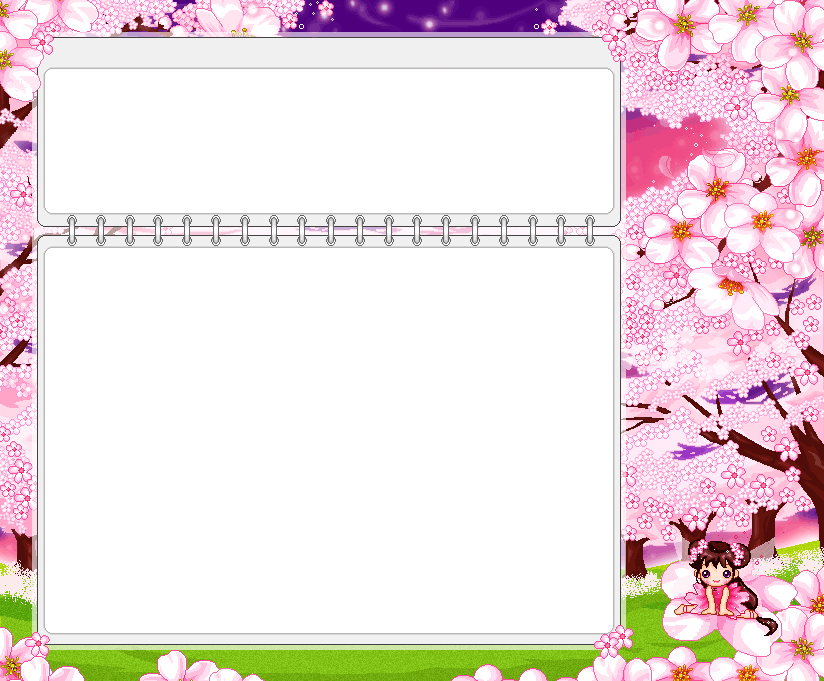 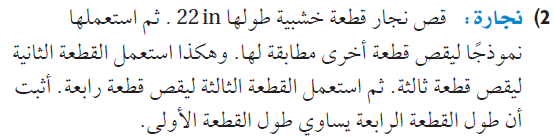 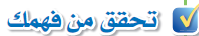 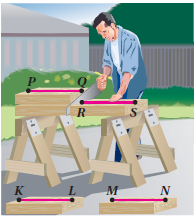 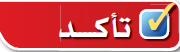 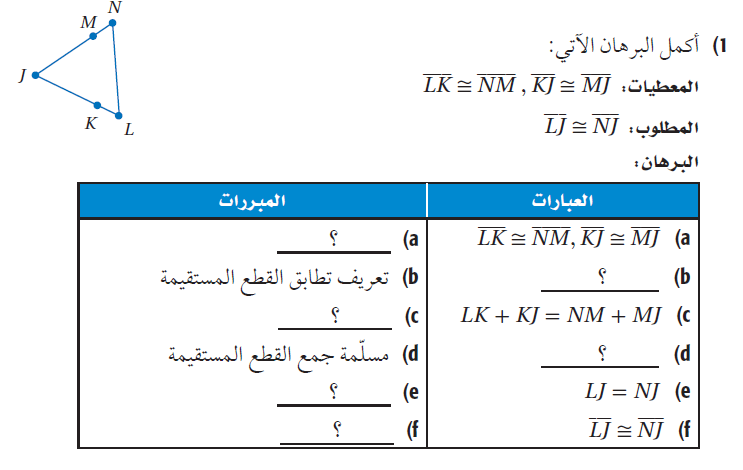 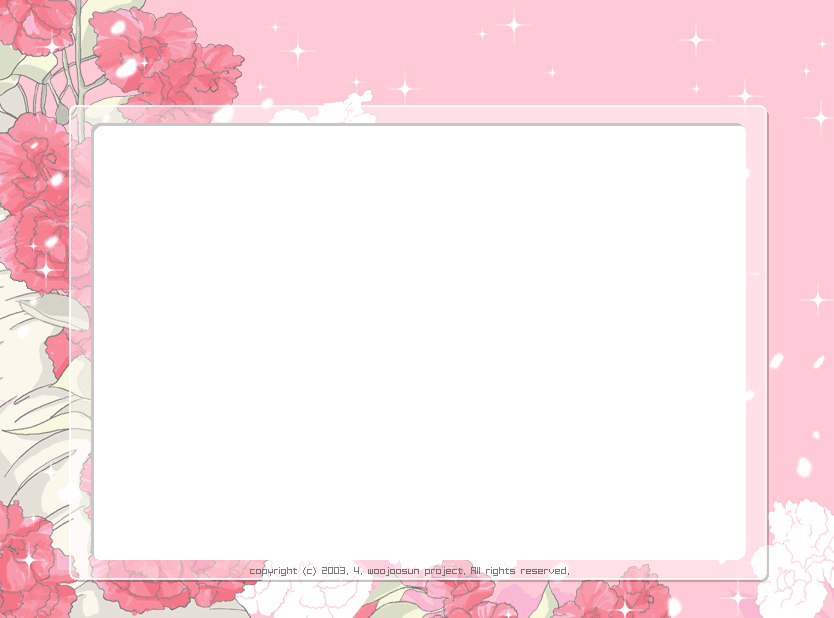 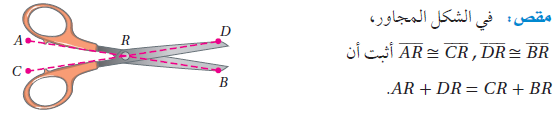 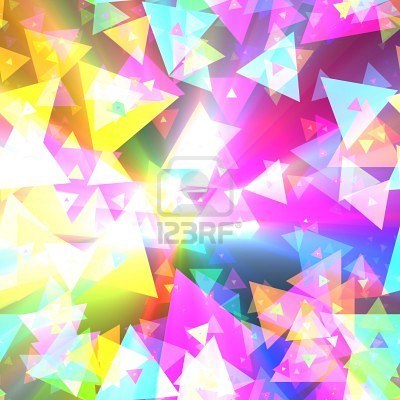 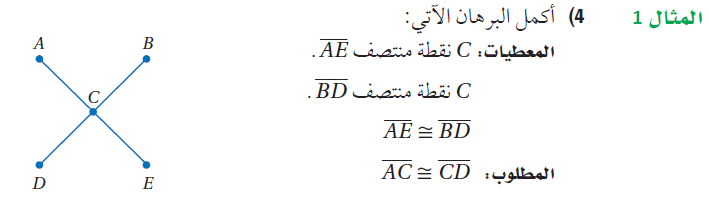 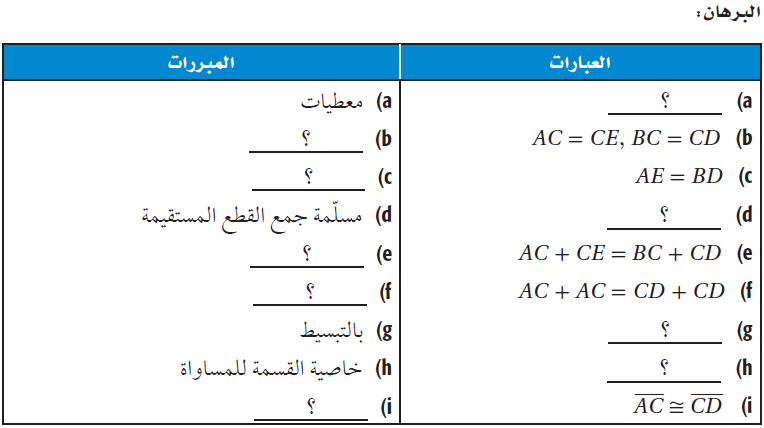 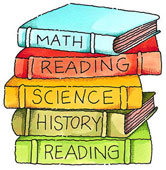 الواجب
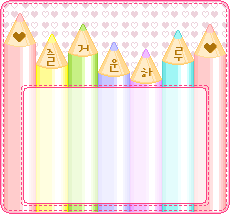 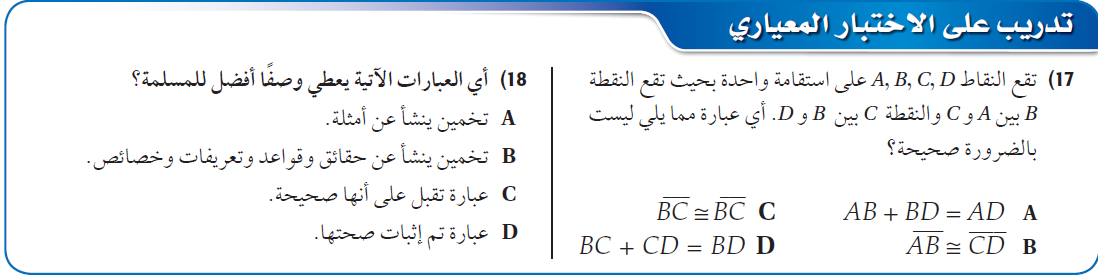